Ayuntamiento Castrillón
LAS CUENTAS CLARAS
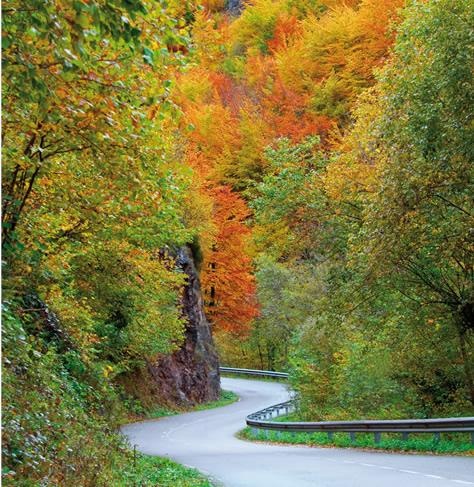 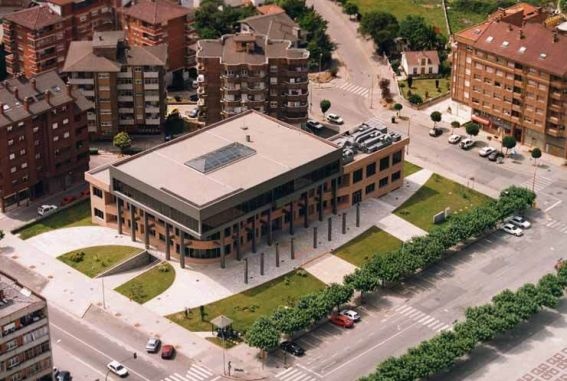 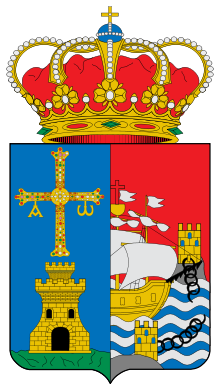 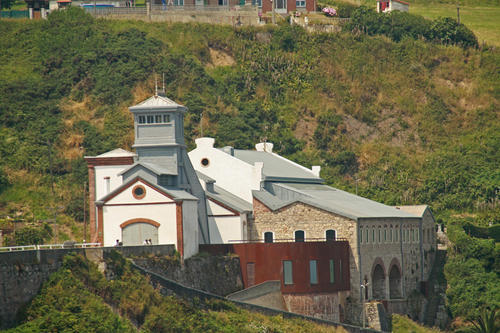 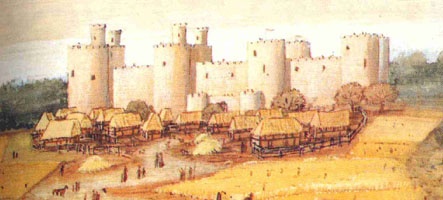 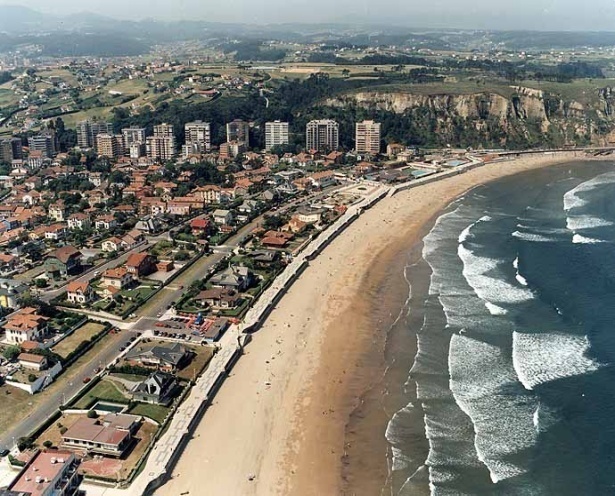 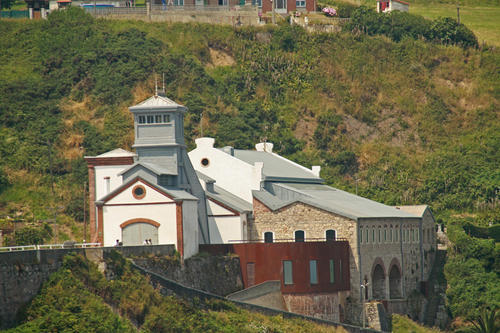 INGRESOS
Lo veremos 
por capítulos
Capítulo 1Impuestos Directos
Son aquellos impuestos que gravan directamente
la propiedad de una vivienda, local,………		(IBI) 
Vehículos,….. 						(i.v.t.m )
la renta generada por una actividad 							empresarial/comercial….. 	(I.A.E.) 
Plusvalías.....
Por este capítulo ingresamos
 8.213.907,66 euros
Capítulo 2: impuestos indirectos..
Grava el consumo
No se aplica directamente a un contribuyente sino que recae sobre el coste de algún producto o mercancía, por ejemplo, el impuesto sobre las obras realizadas 	(ICIO).
Por este capítulo ingresamos:
210.000 euros
Capítulo 3: tasas y otros ingresos
grava la prestación de un servicio 
que beneficia directamente al interesado:
 vados, 
 ocupación subsuelo,
 marquesinas
Por este capítulo ingresamos:
4.178.213 euros
Capítulo 4: Transferencias corrientes
Engloban dos conceptos de ingresos.
1.- participación de los ayuntamientos en los tributos que los 	ciudadanos abonamos a la Hacienda (IRPF, IVA,…). 
	Es el concepto más importante de este capítulo.
2.- las subvenciones que nos conceden otras administraciones 	para financiar una actividad determinada, mantenimiento 	residencia
Por este capítulo ingresamos:
 7.237.553,31 euros
Capítulo 5: Ingresos patrimoniales
Son ingresos similares a los que tiene un particular. 
Se generan por:
*las rentas de propiedades 
*depósitos bancarios 
*pago de cánones que tiene el Ayuntamiento.
Por este capítulo ingresamos:
 221.355,00  euros
Capítulo 6: Enajenación de inversiones
ingresos por:


venta de suelo, 
venta de otras propiedades
además de los aprovechamientos que por ley le corresponde
Por este capítulo ingresamos:
0 euros.
Capítulo 7: Transferencias de capital.
Son
* los ingresos de otras administraciones   
* aportaciones de particulares para financiar
 		-  inversiones  		
		- obras
                             105.000  euros
Capítulo 8: Activos financieros
Es un capítulo que recoge el producto por ejemplo de:
   *  venta de acciones,  
   *  las devoluciones de los préstamos o 	adelantos efectuados a los empleados 	municipales.
Capítulo 9:
 Pasivos financieros.
Es el crédito que solicita el Ayuntamiento para financiar los gastos previstos para inversión en este ejercicio.
500.000,00 €
Las operaciones corrientes
CAP. 1.- IMPUESTOS DIRECTOS……………………………………… 	     8.213.869,65€  
CAP. 2.- IMPUESTOS INDIRECTOS……………………………………           210.000,00€  
CAP. 3.- TASAS, PRECIOS PUBL., OTROS INGRESOS………   	     4.178.213,00€  
CAP. 4.- TRANSFERENCIAS CORRIENTES…………………………  	     7.237.553,31€  
CAP. 5.- INGRESOS PATRIMONIALES……………………………… 	        221.355,00€
EL TOTAL DE PRESUPUESTO DE INGRESOS
20.666.028,97€
GASTOS - INVERSIONES
Lo veremos por capítulos
Capítulo 1: gastos de personal.
En este apartado donde se incluye:
 * toda la relación de puestos de trabajo del 	Ayuntamiento 
 * los salarios de los  trabajadores.
En este capítulo están previstos 7.856.651,04 euros
Capítulo 2: Gastos en bienes corrientes y servicios.
Son los gastos del funcionamiento de la ciudad:
* alumbrado
* agua,
* limpieza,
* mantenimiento colegios, 
* cuidado de parques y jardines,
* y un larguísimo etcétera,
 todos los contratos del Ayuntamiento para realizar las acciones anuales.
Para este capítulo están previstos 
8.607.388,93 euros.
Capítulo 3: Gastos financieros.
Se corresponde con el pago de los intereses de:
los préstamos  
créditos solicitados.
En este capítulo hay un gasto previsto de:
 23.051,00 €
Capítulo 4: Transferencias corrientes.
Son 
- las ayudas y subvenciones que el Ayuntamiento concede a:
	*otras instituciones  
	*personas
	*ONG’s, 
	*asociaciones,
	*clubs 
- las aportaciones a sociedades públicas.
En este capítulo el gasto previsto asciende a:
 1.927.688,00 euros.
Capítulo 6: Inversiones reales.
En este capítulo el gasto previsto asciende a:
 1.593.500,00 €.
-1.093.500 €  de gasto para inversión dentro del presupuesto  
-500.000 €  procedentes de un crédito.
Capítulo 7: Transferencias de capital.
Son las cantidades que el Ayuntamiento transfiere a otras entidades para que puedan desarrollar también inversiones, es decir, proyectos de obras donde el Ayuntamiento colabora con una aportación económica.
Capítulo 8: Activos financieros.
Es un capítulo que recoge:
 *el producto (por ejemplo) de venta de 	acciones,  
* las devoluciones de los préstamos  
* adelantos efectuados a los empleados 	municipales.
Capítulo 9: Pasivos financieros.
Se corresponde con el pago de la amortización de los préstamos o créditos solicitados
En este capítulo se prevé amortizar créditos 
por un importe de:
 657.750,00 euros.
En total y como previONES INICIales para el año 2018



 contamos TENER unos GASTOS de 20.666.028,97 euros.
EQUILIBRIO PRESUPUESTARIO
ES UN CONCEPTO DETERMINANTE A LA HORA DE PREPARAR UN PRESUPUESTO: 

NO SE PUEDE GASTAR MÁS DE LO QUE SE INGRESA:

INGRESOS: 		20.666.028,97 €
GASTOS:      		20.666.028,97 €
Examinando el Presupuesto por Áreas
Capítulos 1º a 4º
ÓRGANOS DE GOBIERNO y  SECRETARÍA GENERAL
Remuneración altos cargos, 
vestuario conserjes, 
arrendamiento local Juzgado de Paz, 
etc.
El gasto previsto asciende a 
593.533,34 €.
SERVICIOS MUNICIPALES  (orgánica 02)
Mantenimiento y conservación alumbrado 
combustible vehículos
climatización edificios municipales
gas, 
etc.
El gasto previsto asciende a 
2.101.250,00 €.
FESTEJOS (orgánica 03)
Corresponden, por los capítulos ya mencionados, 476.900,00 €, 
aquí se incluyen las subvenciones previstas para: 
- las bandas de gaitas, y otros
- alumbrado navideño de los edificios públicos, 
- el suministro de energía para festejos, 
- etc.
URBANISMO (orgánica 04)
Estudios y trabajos técnicos
Convenio con Fundación Universidad de Oviedo
etc
Hay unos gastos de 
539.570,00 €.
HACIENDA Y PATRIMONIO (orgánica 05)
La cantidad prevista para gastos asciende a:
 2.612.916,00 €; 
aquí se incluyen:
 - los pagos de intereses  
 - amortizaciones de créditos, 
 - las subvenciones a los Organismos Autónomos                    	de Cultura y Deportes, etc.
- Servicio recaudación de la CCAA
- Seguros de los edificios, etc
EDUCACION Y CULTURA (orgánica 06)
- Suministros a los colegios del Municipio, 
- Personal de las Escuelas Infantiles,
- Subvención comité de hermanamiento, 
- etc.

los gastos ascienden a:

870.359,00 €.
MEDIO AMBIENTE (orgánica 07)
Los gastos ascienden a:
3.364.120,00 €. 

En esta área el grueso del gasto se va para cubrir: 
- El servicio de limpieza, 
- Recogida y tratamiento de residuos sólidos urbanos, 
- El mantenimiento de parques y jardines
entre otros.
SERVICIOS SOCIALES  Y CONSUMO (orgánica 08)
Hay previsto un gasto de:
 1.448.605,00 €. 
Aquí incluimos contratos de: 
- Asistencia domiciliaria, 
- Plan de drogas, 
- Subvención a la Fundación San Martín, 
- Ayudas económicas al suministro energético, 
- etc.
EMPLEO (orgánica 09)
En total el gasto asciende a:
100.738,30 €.

Van en esta partida:
 - Los premios a emprendedores, 
-  Las ayudas a la contratación, 
-  El programa salario joven, 
-  Etc.
INTERIOR, PERSONAL, FUNCIONARIO Y LABORAL, POLICIA, TRAFICO Y SEGURIDAD CIUDADANA y TRANSPORTE  (O-10)
El gasto asciende a:
7.973.418,41 €,
Hay que tener en cuenta que aquí están incluidas las retribuciones de los trabajadores del Ayuntamiento:
- Básicas 
- Productividades, 
- Gratificaciones, 
- Gastos en formación, 
- La seguridad social, 
- Policía, tráfico, seguridad ciudadana, señalización,
- etc.
DEPORTES, (orgánica 11)
El gasto asciende a:
 40.000,00 €.
(El gasto corriente se asume desde el PMD.)
IGUALDAD, (orgánica 12)
Se prevé un gasto de 
43.800,00 €.
Seguiremos con: 

  El servicio de apertura temprana, 
  Los talleres para promoción de la igualdad en los 	colegios e IES, 
  Dando fuerza al Consejo de las Mujeres y 
  Teniendo en la Casa de Encuentro el espacio de 	desarrollo de actividades de las asociaciones de 	mujeres, 
  Entre otras.
JUVENTUD (orgánica 13)
El gasto asciende a:
 27.400,00 €.

Aquí tenemos:

- Los programas de ocio alternativo, 
- Las actividades para jóvenes  
- Subvenciones para asociaciones juveniles.
PARTICIPACIÓN CIUDADANA (orgánica 14)
El gasto asciende a:
29.000,00 €
Ya está en marcha la construcción del local de la Asociación El Forcón
El gasto corriente va dirigido a las 
subvenciones a las AAVV.
TURISMO y DINAMIZACIÓN ECONÓMICA  (orgánica 15)
Se le asigna un gasto de:
   444.418,00 €
Aquí se encuentra: 
- La gestión de la Mina de Arnao, 
- La asistencia técnica en Patrimonio Histórico y 	Turismo, entre otras, y 
- La recuperación del Castillo de Gauzón que 	sería 	gasto en inversión.
En resumen,
 el Estado de: 
GASTOS
Teniendo en cuenta las 
OPERACIONES NO FINANCIERAS 
referidas:
A las operaciones corrientes,
CAP. 1.- GASTOS DE PERSONAL…………………    		7.856.651,04 €
CAP. 2.- GASTOS CORRIENTES EN BIENES Y SERVICIOS…  8.607.388,93 €
CAP. 3.- GASTOS FINANCIEROS……………………………………          23.051,00 €
CAP. 4.- TRANSFERENCIAS CORRIENTES………………………     1.927.688,00 €
A  las operaciones de capital
CAP.6.- INVERSIONES REALES……………………………………    1.593.500,00 €

Pasando a examinar las OPERACIONES FINANCIERAS se van a destinar al pago de los intereses	
CAP. 9.- PASIVOS FINANCIEROS…………………………………   657.750,00 €
TOTAL  DEL PRESUPUESTO DE GASTOS
TOTAL  DEL PRESUPUESTO DE GASTOS
20.666.028,97 €
PRESUPUESTO DE INVERSIONES 
PARA EL AÑO 2018
OBRAS, SERVICIOS Y MEDIO AMBIENTE  I  (02 Y 07)
Reposición cierres en parques infantiles....................... 	100.000
Replantación pinar de salinas ...................................... 	  35.000
Vehículo pluma obras .................................................. 	  56.000
Contenedores orgánica ……...........................................        37.000
Asfaltado caminos .......................................................      150.050
Eliminacion barreras arquitectónicas ……………………..........       40.000
TOTAL---------------------------------------- 	        418.050€
URBANISMO (04)
EXPROPIACIÓN CARRIL BICI C/ FRUELA………………..     10.000
EXPROPIACIÓN SENDA COTO CARCEDO…………………      26.000
RECUPERACIÓN HORREOS RAICES VIEJO………………       25.530
RESTAURACIÓN ESCUELA AVE MARÍA……………………       80.470
URBANIZACIÓN ENTORNO BIBLIOTECA P.BLANCAS..    165.520

TOTAL---------------------------------------   307.520€
HACIENDA Y PATRIMONIO (05)
MOBILIARIO ........................................................   5.000
ADQUISICION DE MAQUI., INSTA. UTILLAJE ...............    3.000
EQUIPAMIENTO INFORMÁTICO ................................   27.000
APLICACIONES INFORMATICAS ................................  12.000

TOTAL---------------------------  47000€
EDUCACIÓN (06)
MOBILIARIO BIBLIOTECA DE PIEDRAS BLANCAS……………………………..     200.000
EQUIPAMIENTO AUDIOVISUAL E INFORMÁTICO……………………………..       90.000

TOTAL-----------------      290.000
BIENESTAR SOCIAL (08)
ADECUACIÓN LOCAL JUVENIL P.BLANCAS; 1ª FASE  200.000
Maquinaria, instalaciones y utillaje ………         1.500
MOBILIARIO Y ENSERES ................................         2.500
MATERIAL INFORMÁTICO ..............................         1.000

TOTAL-----------   205.000€
INTERIOR (10)
Señalización vertical -------------- --------------------- ------------------  15.000
Señalización SEMAFÓRICA ---------------------------------------------------  10.000
ASEOS PLAYAS ; BAYAS Y SANTA MARÍA………………………………………………………. 28.000
SEÑALIZACION PASOS PEATONES -----------------------------------------------  4.000
SEPARADORES CARRILES BICI ---------------------------------------------------  8.000
DESARROLLO Y EJECUCIÓN PLAN MOVILIDAD URBANA SOSTENIBLE……….   70.000
TOTAL-------------------------------     135.000€
DEPORTES (11)
ADECUACIÓN INSTALACIONES DEPORTIVAS ………………………………     40.000
 
TOTAL--------------    40.000€
PARTICIPACIÓN CIUDADANA(14)
MOBILIARIO CENTRO SOCIAL A. VECINOS EL FORCON …………………………    5.000


TOTAL ……………………………………………………………………..  5.000
TURISMO (15)
SEÑALIZACIÓN TURÍSTICA CAMINO SANTIAGO ………………       4.000
ADQUISICIÓN SEÑALIZACIÓN VERTICAL TURÍSTICA………..     25.000
ADQUISICIÓN OBRA PICTÓRICA ………………………………………..    14.000
CONJUNTO HISTÓRICO RAÍCES VIEJO ………………………… .....    80.000
TOTAL-------------    123.000€
TOTAL GASTO INVERSIÓN EN PRESUPUESTO
1.593.500 €
REMANENTE
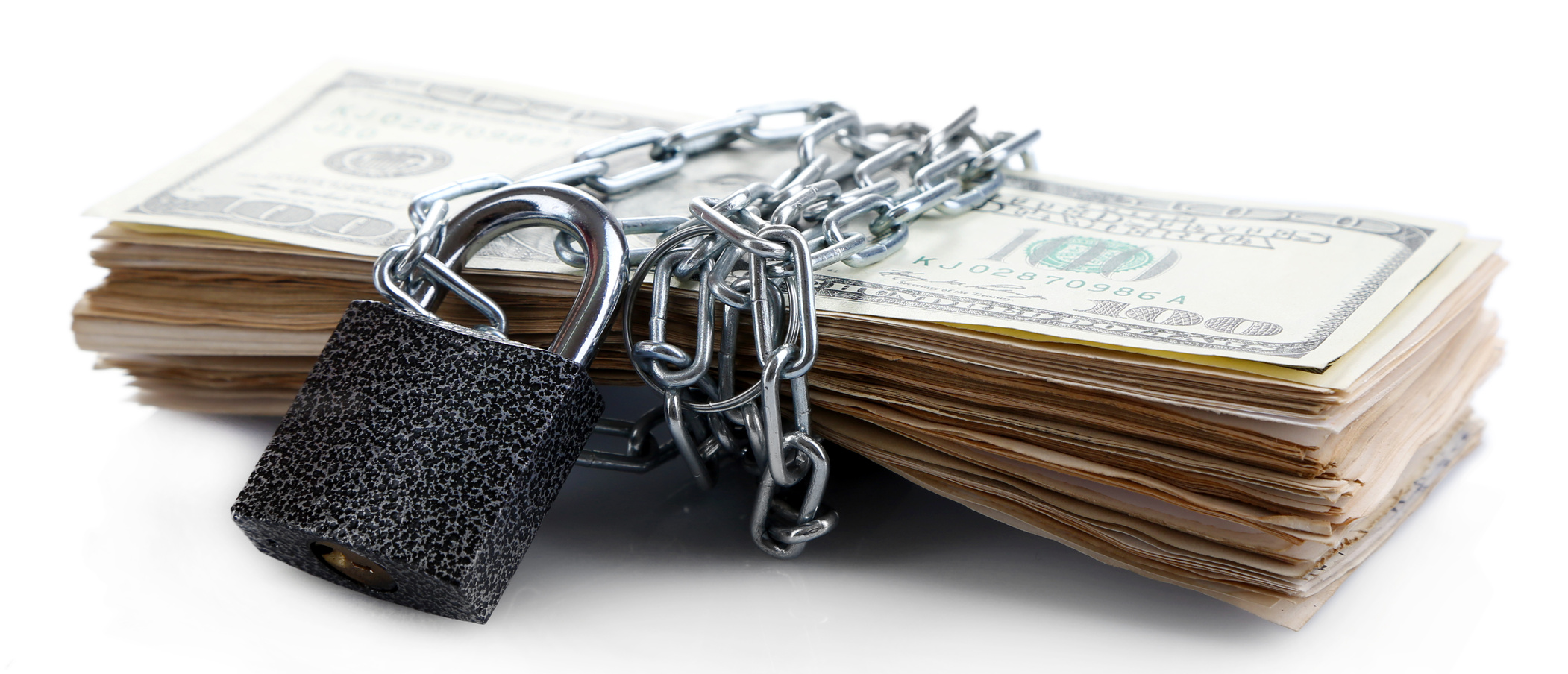 COMO INVERSIÓN FINANCIERAMENTE SOSTENIBLE:
1º)    AHORRO ENERGÉTICO CALLES
				PABLO LALOUX
				LA LIBERTAD
				JUAN DE AUSTRIA
				BERNARDO ALVAREZ GALÁN
            	
			TOTAL 450.000 €

2º)     CAMPO FUTBOL FERROTA
			
			TOTAL 700.000 €
Ayuntamiento Castrillón
LAS CUENTAS CLARAS
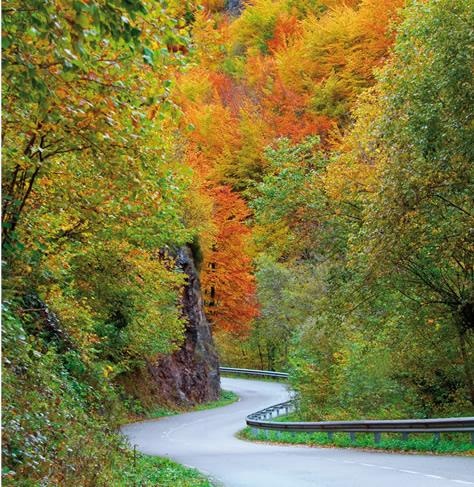 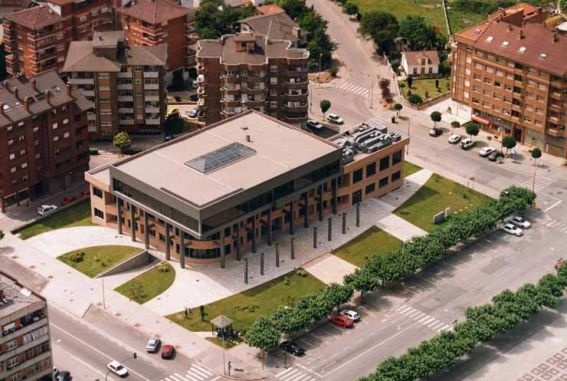 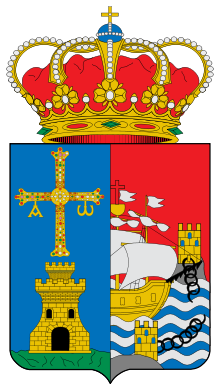 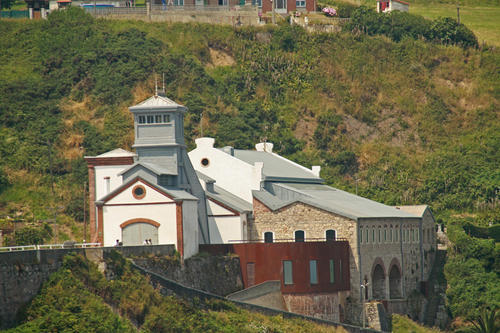 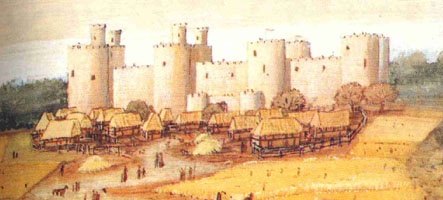 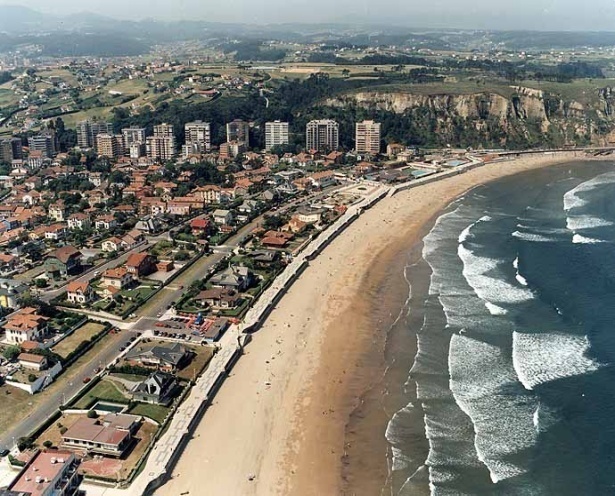 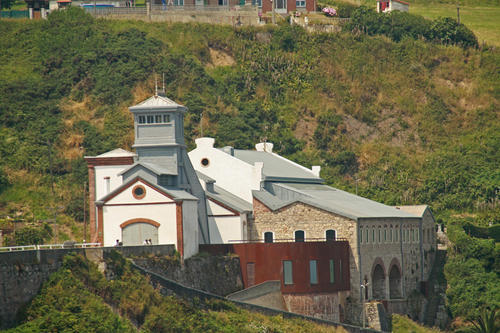